Альтернативні джерела енергії.
.
Енергія океанів.
Світовий океан містить велетенський енергетичний потенціал. Це, по-перше, енергія Сонця, поглинута океанською водою, що виявляється в енергії морських течій, хвиль, прибою, різниці температур різних шарів морської води і, по-друге, енергія тяжіння Місяця й Сонця, яка спричиняє морські припливи й відпливи. Використовується цей великий і екологічно чистий потенціал ще вкрай мало.
В 1970 р. побудовано першу таку електростанцію поблизу норвезького міста Бергена. Вона має потужність 350 кВт і забезпечує енергією селище з 100 будинків. Можливості створення більш потужних хвильових станцій досліджуються вченими Великобританії, США та Японії.
Усі типи морських хвильових електростанцій, що будуються і діють сьогодні, побудовані за єдиним принципом: у спеціальному буї-поплавку під дією хвилі коливається рівень води. Це призводить до стискання в ньому повітря, яке рухає турбіну. В експериментальних електростанціях навіть невеликі хвилі висотою 35 см примушують турбіну розвивати швидкість понад 2 тис. обертів за хвилину. Метрової висоти хвиля забезпечує від 25 до 30 кВт енергії, а в деяких частинах Світового океану, наприклад, у Тихому океані, можна одержати до 90 кВт.
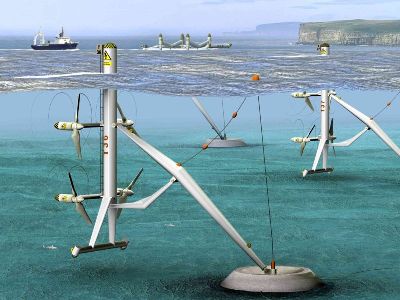 Іншим різновидом морських електростанцій з установки, що перетворюють енергію морського прибою. Крім згаданого поплавкового принципу, такі станції використовують також принцип накачки сильним прибоєм морської води в резервуар, розташований вище рівня моря. Звідти вода спускається вниз, крутячи турбіни енергоустановок.
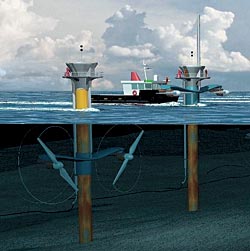 У океані подекуди досить близько розташовані шари води з різною температурою. Найбільш значною (до 22С) різниця температури є в тропічній зоні світового океану. На цьому явищі базується принцип одержання електроенергії. В спеціальний теплообмінник закачується насосами холодна глибинна вода і нагріта Сонцем поверхнева. Робочий агент (фреон), яку домашньому холодильнику, почергово випаровується та переходить у рідкий стан у різних частинах теплообмінника. Пара фреону рухає турбіну генератора. Нині така установка потужністю 100 кВт працює на тихоокеанському острові Науру, забезпечуючи енергопотреби населення цього острова.
Робота згаданих електростанцій не спричиняє забруднення навколишнього середовища, зокрема й теплового, бо вони лише перетворюють акумульовану в хвилях, припливах тощо енергію Сонця й Місяця на інші види енергії, зокрема електричну.
Широке впровадження морських електростанцій різних типів стримується відносно високою їх вартістю. Проте, вчені дійшли висновку, що їх енергетичний баланс може бути більш високим, ніжу деяких АЕС і ТЕС, що працюють на вугіллі та нафті. Розрахунки й проекти інженерів свідчать, що в найближчому майбутньому можливе спорудження великих електростанцій такого типу. Привертають увагу проекти електростанцій, розташованих на плавучих установках вдалині від берега. В деяких проектах пропонується одержувати енергію на таких станціях комплексним способом (наприклад, за рахунок хвиль, різниці температур, а також вітру та Сонця). Ця енергія може використовуватися для виробництва водню або передаватися на берег по підводному кабелю.
Як відомо, з заглибленням під Землю зростає температура (в середньому на 3°С на 1 км), а у вулканічних районах значно швидше. За оцінками фахівців, у земній корі до глибин 7-Ю км акумульоване тепло, загальна кількість якого в 5 тис. разів перевищує теплоємність усіх видів викопного палива, що є на Землі. Теоретично всього лише 1 % тепла, що міститься в Земній корі до глибин 5 км, вистачало б для того, щоб вирішити енергетичні проблеми людства на найближчі 4 тис. років. Та на практиці це джерело енергії використовується ще дуже мало. Найкращі результати досягнуто в районах активної вулканічної діяльності, таких як Ісландія, Камчатка тощо, де близько до поверхні залягають термальні води. Через свердловини гаряча водяна пара надходить у турбіни й виробляє електроенергію. Відпрацьована гаряча вода (75-80 ° С) використовується для опалення будинків, теплиць, тваринницьких ферм тощо. В холодній Ісландії в оранжереях, які обігріваються термальними водами, навіть вирощують банани, а столиця країни Рейк'явік протягом останніх 40 років повністю опалюється підземним теплом.
У США (штат Нью-Мексико) працює інша термальна електростанція. Тут на глибині 4 км скельні породи нагріті до температури 185°С. Вода, що закачується насосами через свердловину, нагрівається й вже у вигляді пари з температурою 150е С повертається на поверхню, де обертає турбіни електростанції, що живить електроенергією селище з двохтисячним населенням, а відпрацьована гаряча вода подається в систему центрального опалення. Експерименти з використання геотермічної енергії за таким же принципом проводиться у Великобританії, Франції та Японії.
В Україні досі немає жодної установки такого типу, проте, перспективними зонами для використання геотермальної енергії є Карпати, Закарпаття та Крим.
Під час перетворення геотермальної енергії виникає проблема відпрацьованих підземних вод. Як правило, вони сильно мінералізовані, і їх не можна спускати в ріки. З деяких таких розсолів добувають йод, бром, літій, цезій, стронцій, рубідій і ще деякі елементи. Відпрацьовані води знову закачують у підземні горизонти для повторного використання тепла Землі.